Patient Blood Management KSF - aktueller Stand und Ausblicke
Birgit Oergel

22. April 2023
Gliederung
Hintergründe und Fakten
Zahlen und Entwicklung PBM am KSF
Ausblicke
Blutprodukte können Leben retten
aber…
Risiken von Bluttransfusionen
alle Risiken rund um die Blutgruppenbestimmung

Vorräte an Blutprodukten werden immer geringer

Transfusionsreaktionen (akut – leicht bis lebensbedrohlich,
chronisch – Immunisierung, schleichende Hämolyse)

erhöhte Morbidität und Mortalität aufgrund von Immunmodulation
PBM – was ist das?
Patient Blood Management ist ein klinisches, multidisziplinäres und patientenzentriertes Behandlungskonzept zur Reduktion und Vermeidung von Anämie und Blutverlust sowie zum rationalen Einsatz von Blutprodukten.

Es zielt darauf ab, die Sicherheit und den Heilungserfolg der Patientinnen und
Patienten zu verbessern
Quelle: USZ
PBM- was ist das?
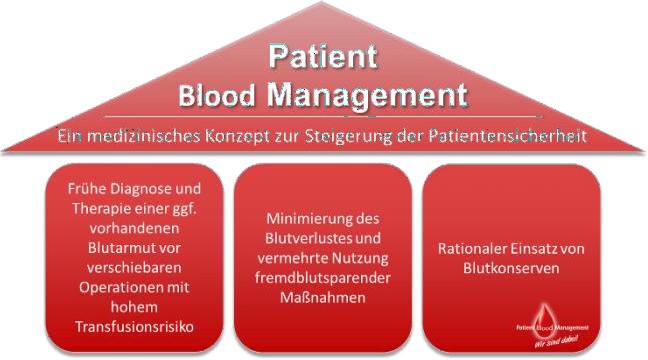 PBM – wie geht das?
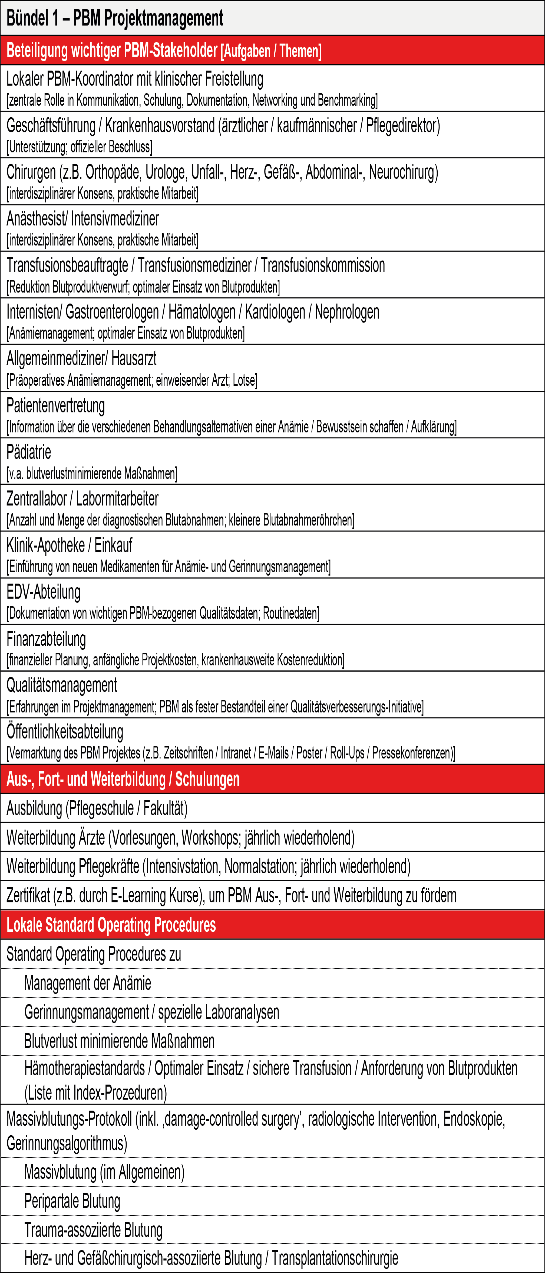 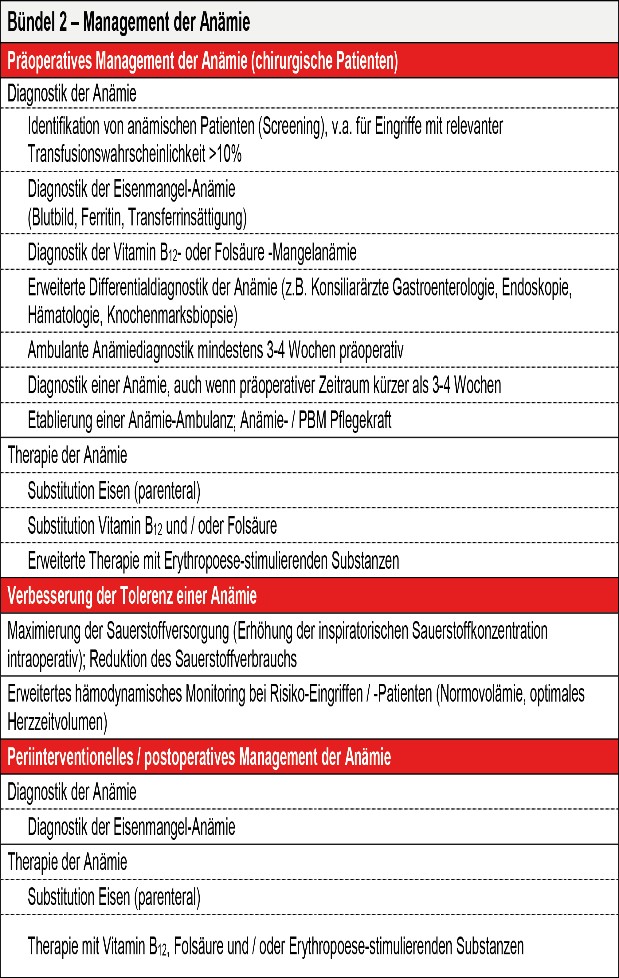 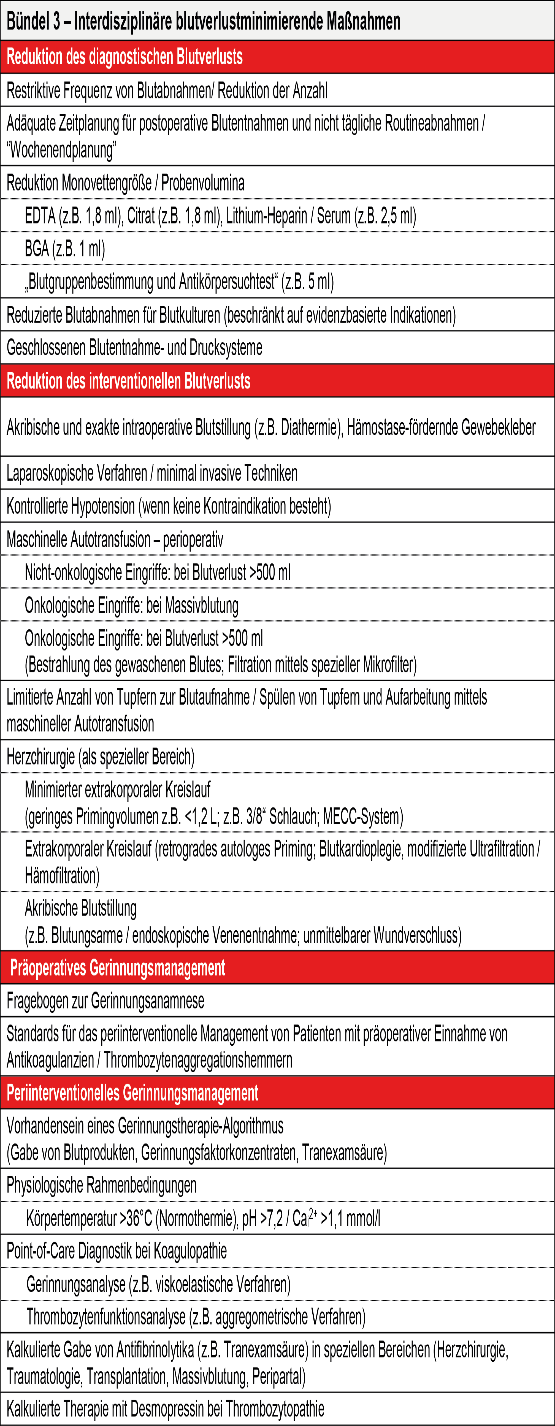 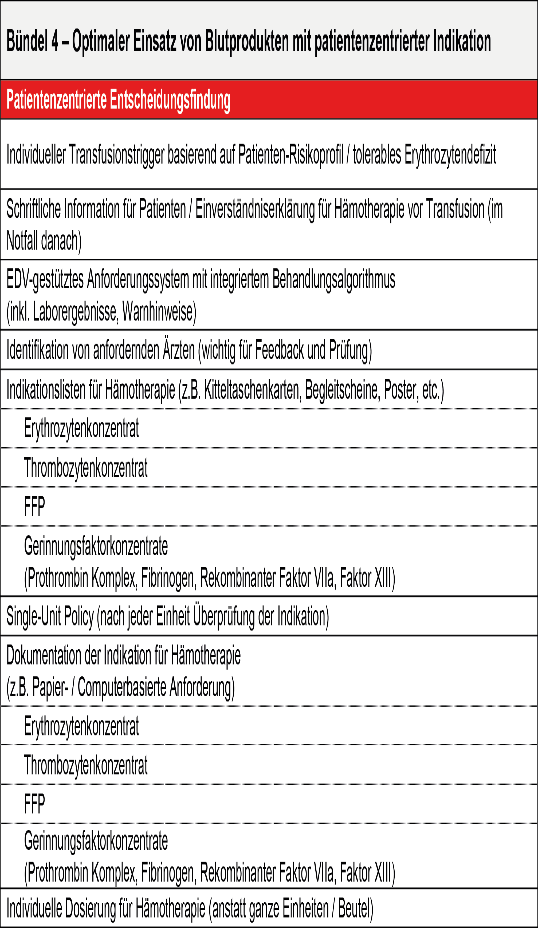 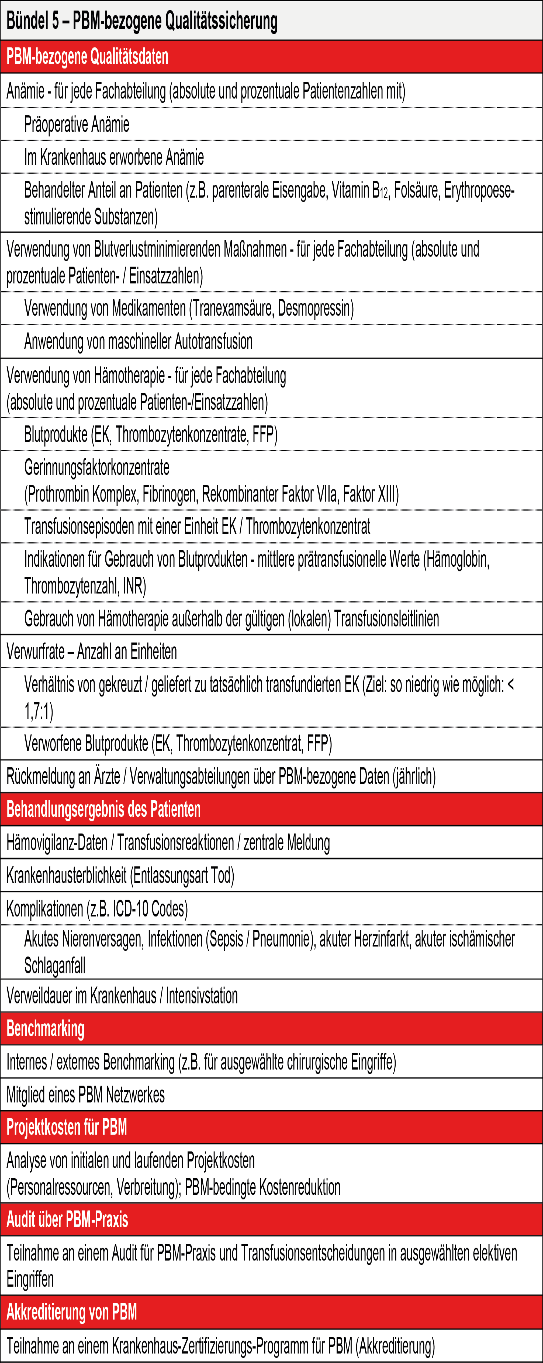 PBM – wo steht das KSF?
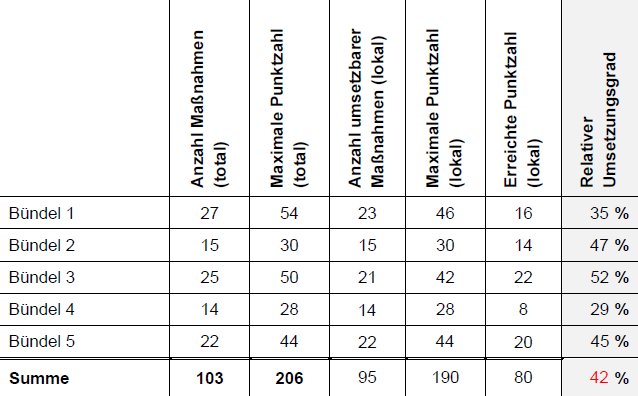 PBM – wo steht das KSF?
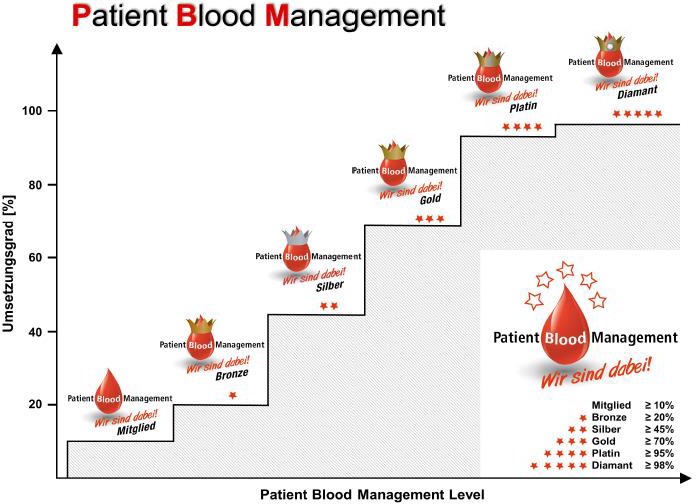 PBM in der Schweiz: Alliance rouge
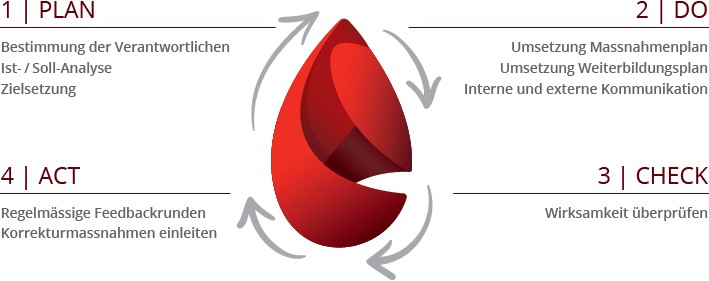 Alliance rouge
Zusammenschluss Schweizer Spitäler , die sich intensiv mit PBM beschäftigen

KSF Anästhesie wird Mitglied

online-FB, fachliche Unterstützung usw -> einfach mal reinschauen
PBM-Bündel
Gewichtung für die Anästhesie:

Einschätzung des Transfusionsrisikos: Zusammenspiel von Ausgangs-Hb und erwartetem Blutverlust
Absprache mit Operateur bzw vorbehandelnden Abteilungen (zB Medizin)
Anämiediagnostik und ggf. –therapie
Gerinnungsoptimierung
Einsatz von MAT ab erwartetem BV > 500 ml
individualisierter und sparsamer Einsatz von Blutprodukten
Narkoseführung
PBM und Anästhesie
Einschätzung des Transfusionsrisikos: Zusammenspiel von Ausgangs-Hb und erwartetem Blutverlust

im Rahmen der Prämedikation (ASS, Konsil), idealerweise mind. 3-4- Wochen präop.

bei einem erwarteten Transfusionsrisiko (EC’s) > 10% ist es sinnvoll, fremdblutsparende Massnahmen zu evaluieren

Rücksprache mit Kaderarzt Anästhesie

	Anämie erhöht das Mortalitätsrisiko unabhängig von Begleiterkrankungen, in Kombination mit zB Diabetes, Niereninsuffizienz etc bis zu 13 - fach
PBM und Anästhesie
Absprache mit Operateur
Anämiediagnostik und –Therapie

Transfusionsrisiko ansprechen

Anämiediagnostik verordnen und abnehmen lassen (ASS):
Frauen: Hb < 120 g/l , Männer Hb < 130 g/l bei erwartetem BV > 500 ml oder Erfüllen von Pkt 1

Anämietherapie festlegen:
in Absprache mit Kaderarzt u/o Hausarzt (Therapieempfehlung abgeben)

OP-Zeitpunkt evaluieren
PBM – Einfluss von Anämie auf perioperative Mortalität
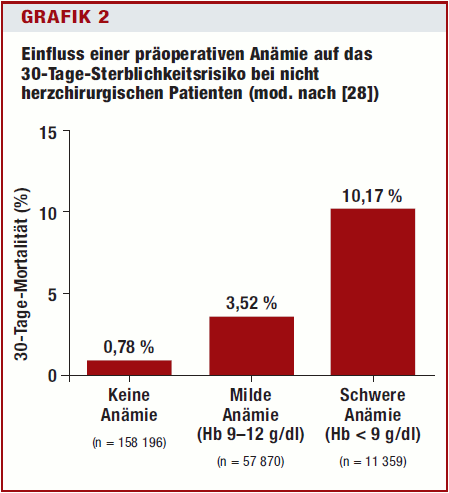 Musallam KM, Tamim HM, Richards T, Spahn DR, Rosendaal FR, Habbal A et al (2011) Preoperative anaemia and postoperative outcomes in
noncardiac surgery: a retrospective cohort study. Lancet 2011 378:1396–1407
perioperative Mortalität	durch Anämie und Ko-Morbiditäten
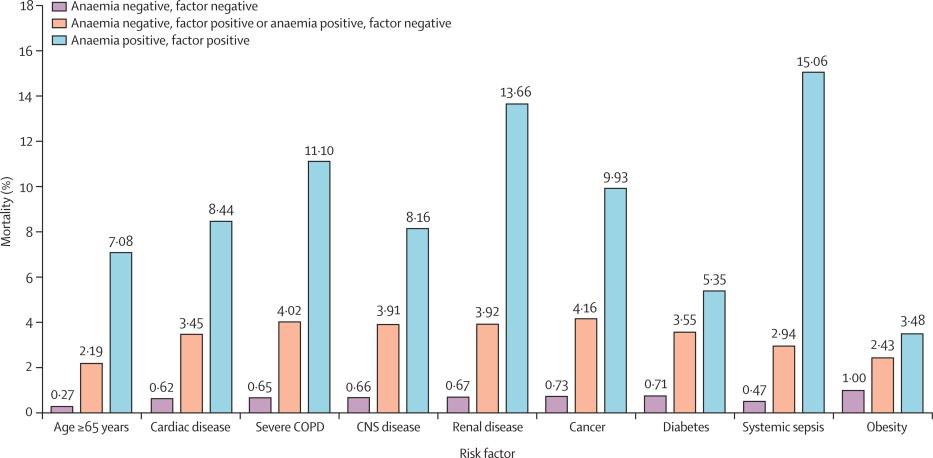 perioperative Morbidität durch Anämie und Komorbiditäten
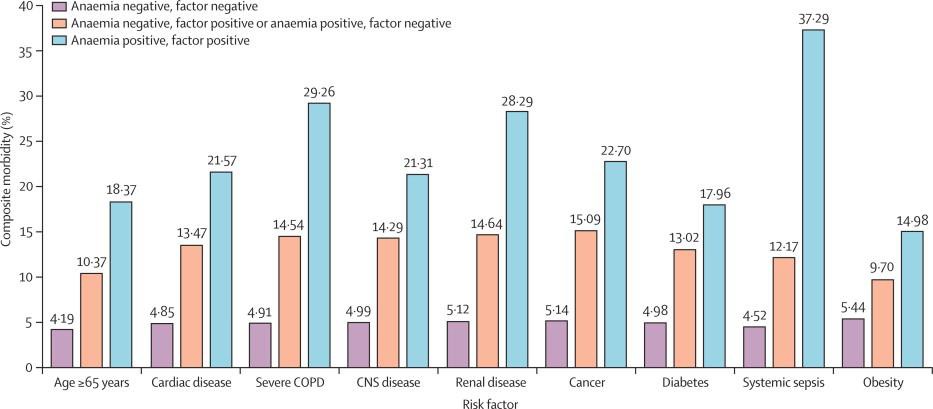 Prävalenz der Anämie bei chirurgischen Patienten
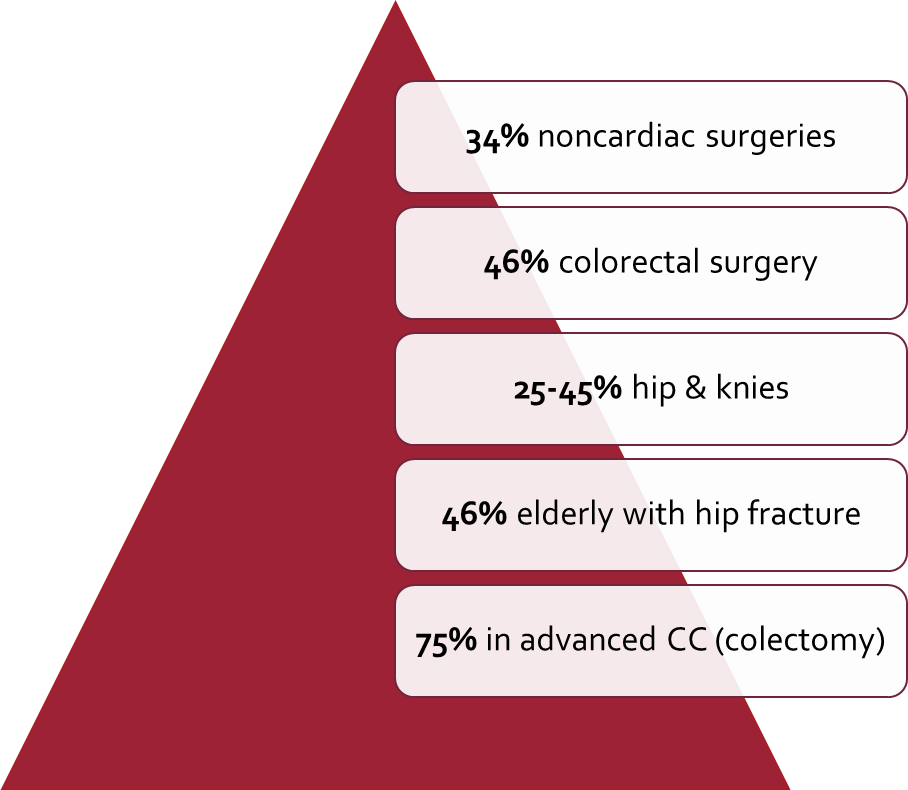 PBM – präoperative (Eisen-)Anämiediagnostik
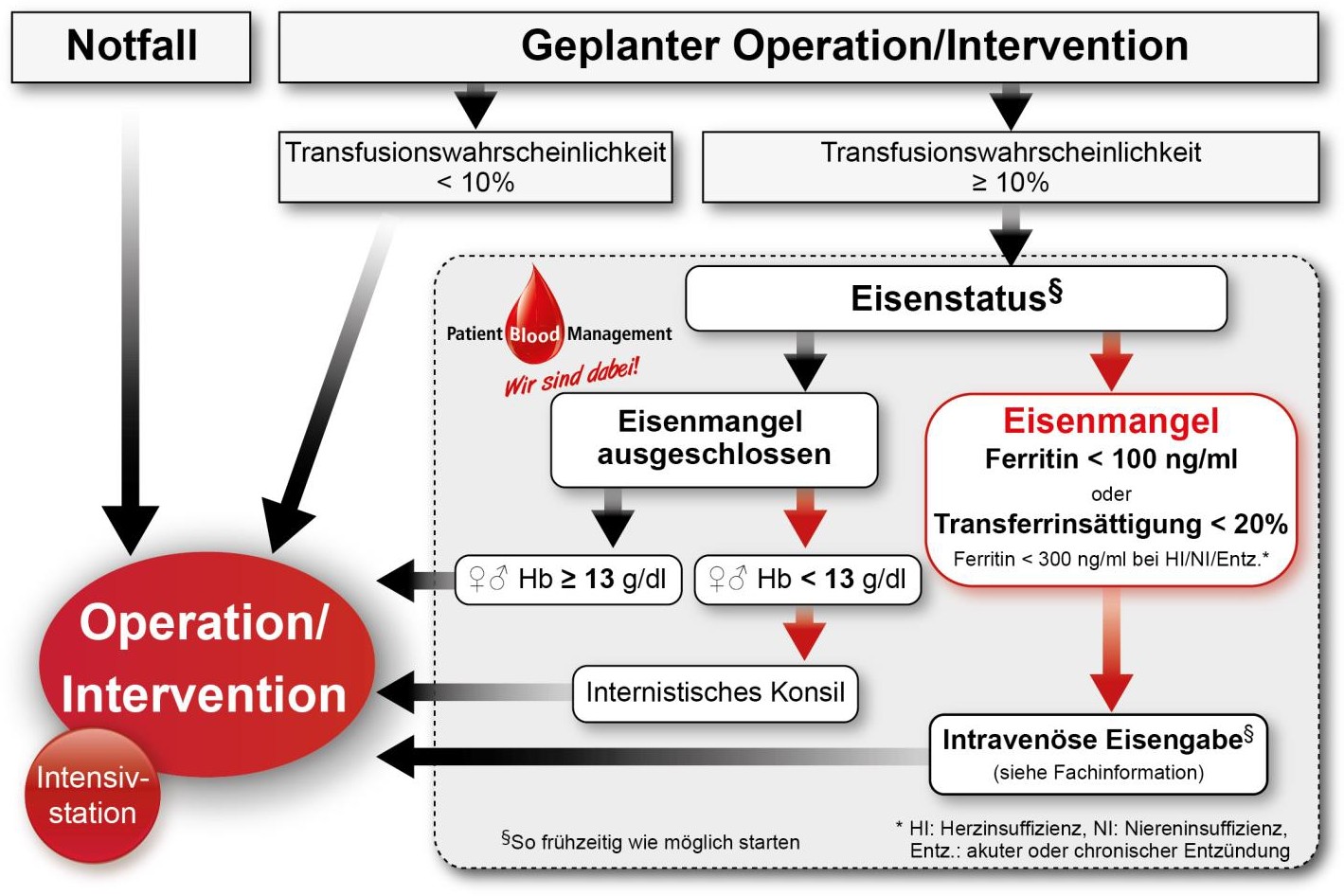 PBM – präoperative Eisensubstitution
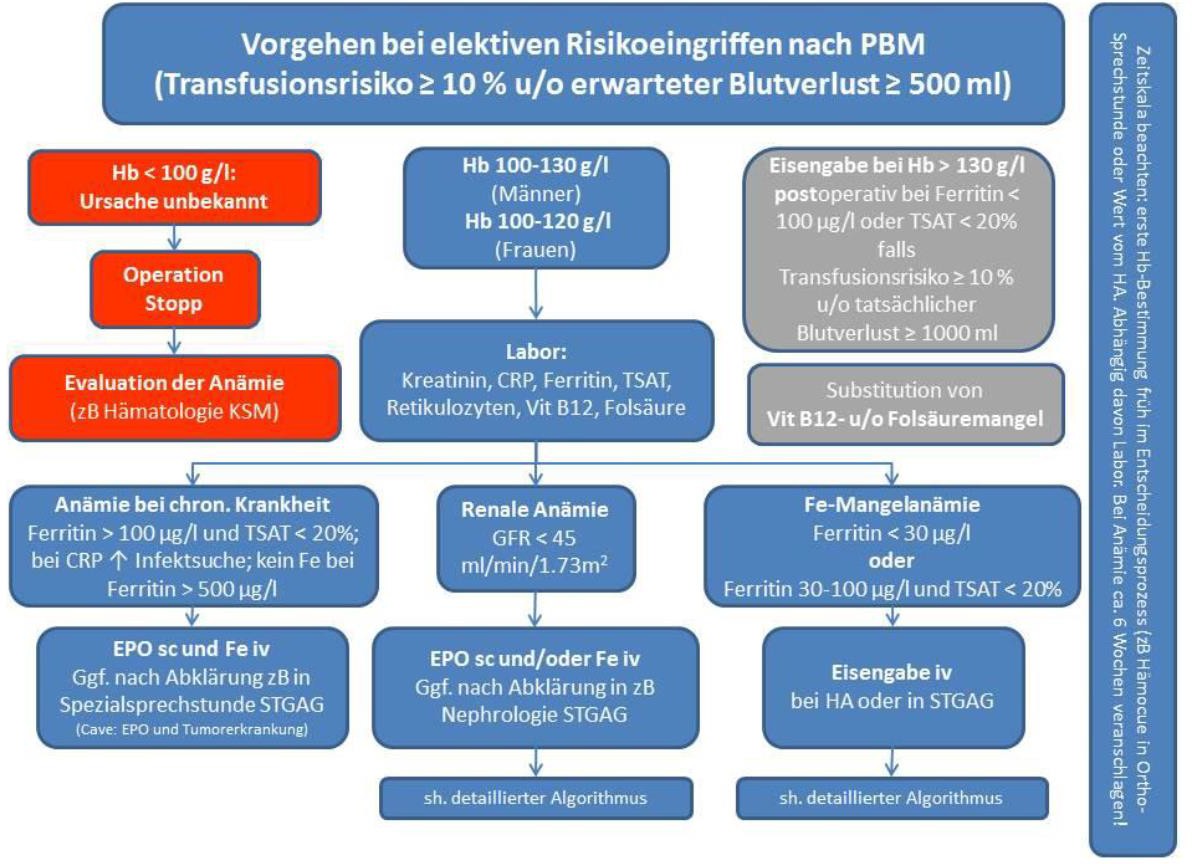 Präoperative Anämiediagnostik
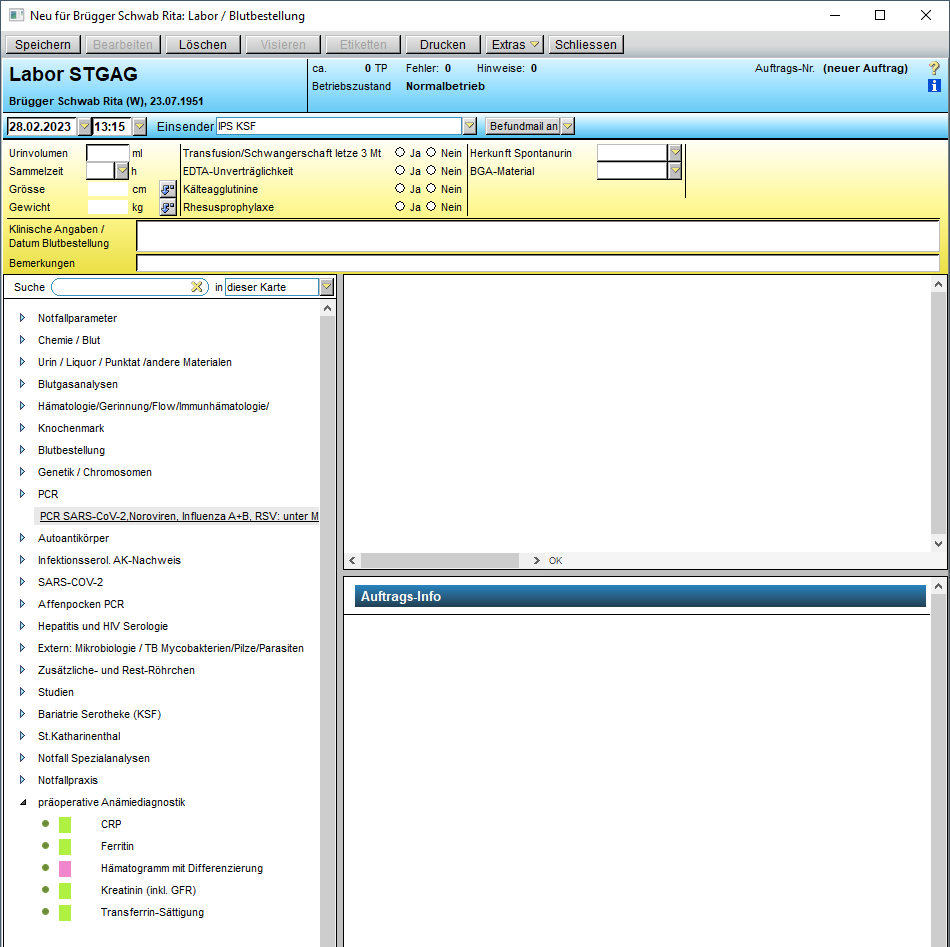 Anämie - Labordiagnostik
Hämatogramm mit Differenzierung CRP
Kreatinin

V.a. Eisenmangel: MCV, MCH, MCHC
Ferritin
Transferrinsättigung

V.a. renale Anämie: Krea

V.a. Vit. B 12- Mangel: MCV MCH, MCHC
Vit. B 12

V.a. Folsäuremangel: MCV, MCH, MCHC Folsäure
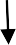 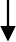 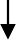 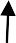 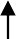 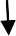 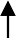 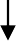 Ferritin - Grenzwerte
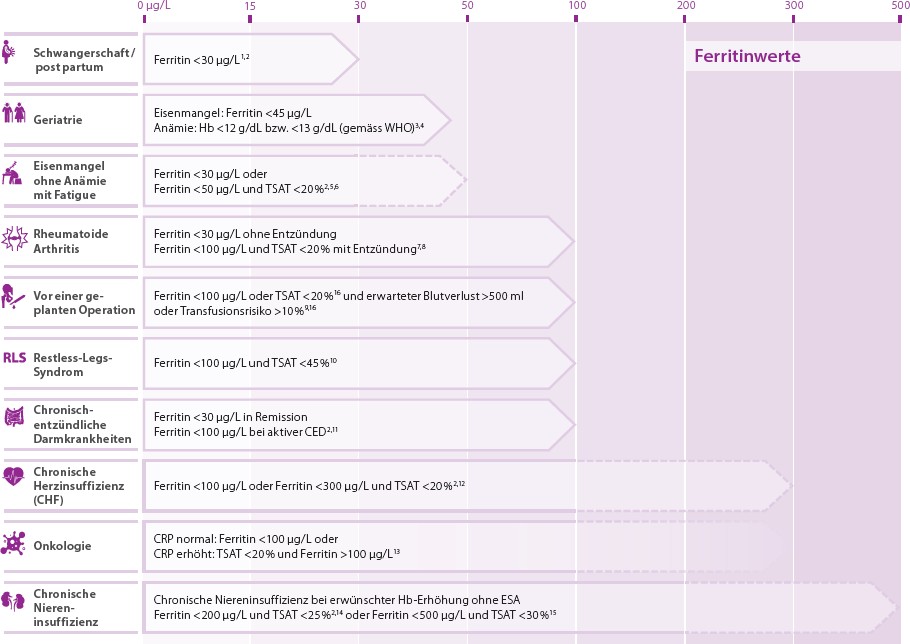 PBM - präoperative Korrektur der Eisenmangelanämie
Vorgehen gemäss vereinfachtem Dosierungsschema:
•

•
•
•
•
•
•
•
•
•
•
Max. Wochendosis 1000 mg Ferinject®
Ab 50 kg KG können 1000 mg Ferinject® als Einzeldosis verabreicht werden

Letzte Eisengabe idealerweise 14 Tage vor OPS-Termin, aber auch später möglich
PBM –bei dringlichen OP’s (zB Tumorchirurgie)
Anwendung des Schemas nach Spahn:
Lancet 2019 Jun 1;393(10187):2201-2212
•
•
20 mg/kg Eisencarboxymaltose (Ferinject®) iv
plus
40 000 IU Erythropoietin alpha sc (entspricht 200 µg Darbepoietin bzw. 2 Amp. Aranesp 100®) plus
1 mg Vitamin B12 sc
plus
5 mg Folsäure po

NW: Erythropoietin: kurzzeitig: Nausea, Erbrechen, Durchfall, Kopfschmerzen, Schmerzen an der
Einstichstelle, grippeähnliche Symptome
langfristig: aHT, thromboembolische Ereignisse, Schlaganfall Aranesp®- Fertigspritze: cave: Latex

nur nach Rücksprache mit Kaderarzt Anästhesie und Operateur

ggf. Verabreichung in der Tagesklinik
•
•
•
•
•
•

•
•
•
•
Praktische Anwendung: Schema nach Spahn
Pat. R.A., 81 J. lap. Hemikolektomie rechts am 5.4.2023

Hb 89 g/l am 28.3.
-> Gabe von 1000 mg Ferinject plus Darbepoietin 200 mg sc
plus Vit. B12 1000 mg sc
plus Folsäure 5 mg/d bis OPS-Tag
Hb 103 g/l am 3.4.
Hb 97 g/l am 7.4.
Hb 104 g/l am 10.4.
Halbwertszeit Darbepoietin iv vs sc
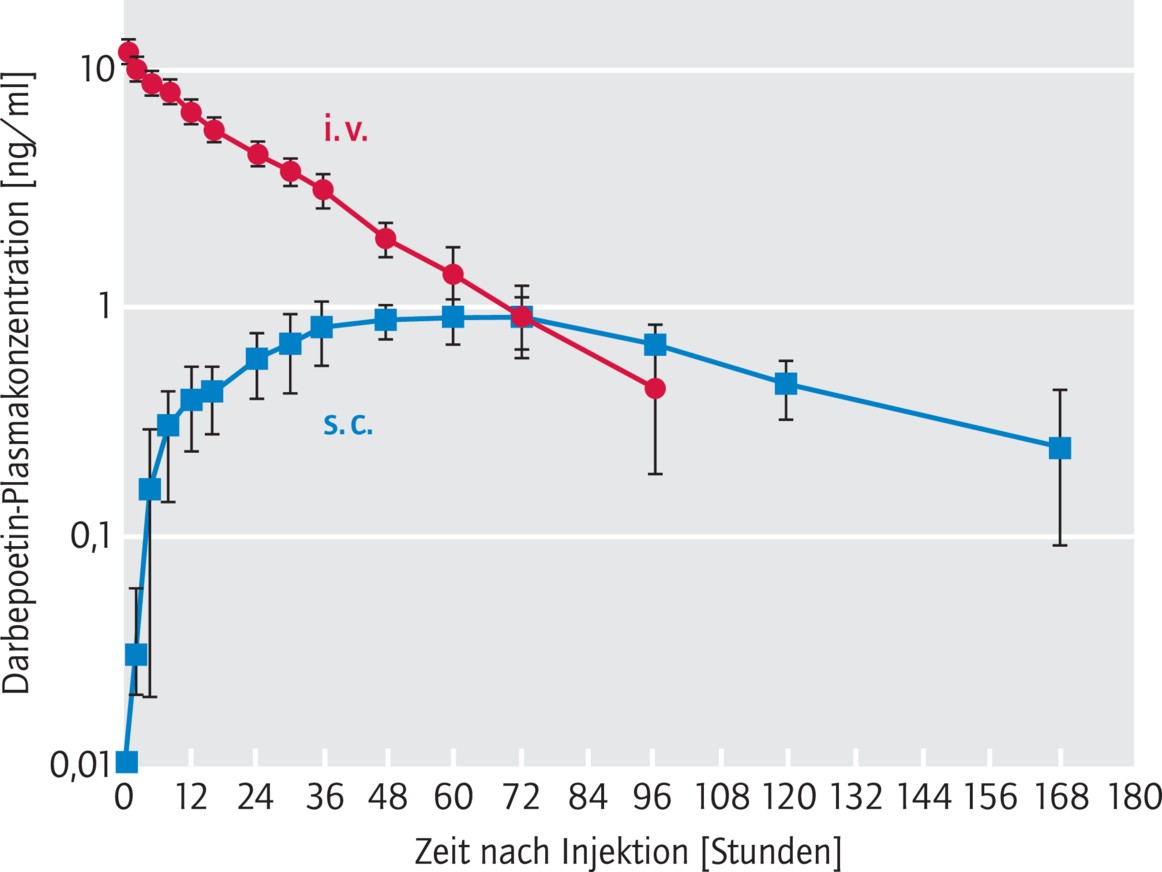 PBM und Anästhesie
PBM ist auch Gerinnungsmanagement

präoperativ (Gerinnungskarte)

intraoperativ (Tranexamsäure, Fibrinogen, Gerinnungsfaktoren, PoC (ROTEM))

postoperativ (Gerinnungsoptimierung, Tranexamsäure)
PBM- Anästhesie
6.	individualisierter und sparsamer Einsatz von Blutprodukten
EC-Gabe gemäss individuellen Transfusionstriggern (ausser bei Massentransfusion)

erwartete Anämie-Toleranz:
Mercuriali-Algorithmus
tolerierter Ery-Verlust = Blutvolumen x (Hkt präop - Hkt tol. postop) x 0.91

Annäherung: tolerierter Blutverlust = tolerierter Ery-Verlust x 3
PBM und Formeln
Berechnung Bluvolumen
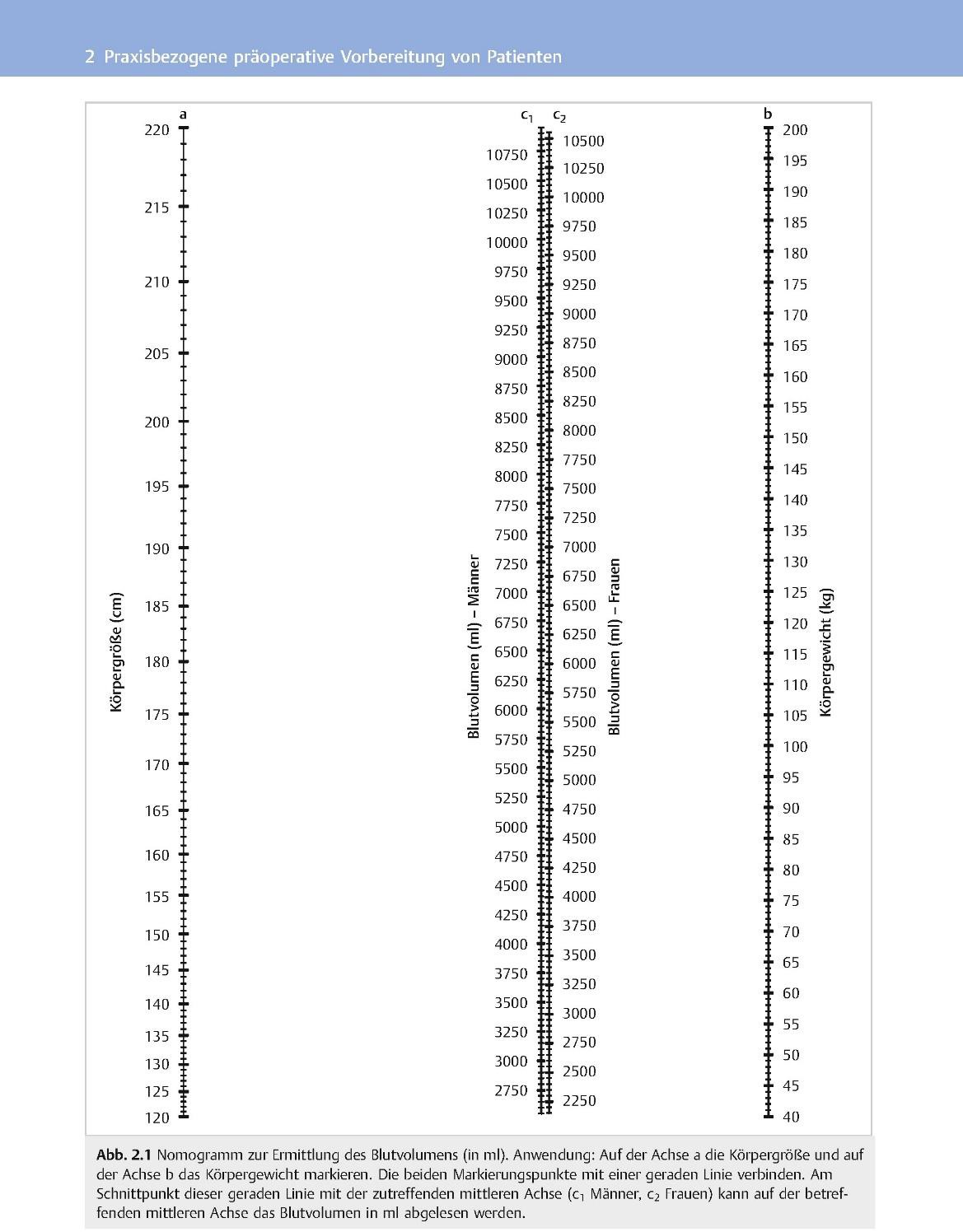 Mercuriali-Algorithmus
PBM - maximal-tolerabler Erythrozytenverlust
Frau: 1,65 m - 65 kg - Ausgangs-Hkt 36% (Hb 120 g/l) - minimal-tolerabler Hkt 21% (Hb 70 g/l)

BV = 0,3561 x 1,653 + 0,03308 x 65 + 0,1833 = 3.938 ml
EV Ausgangs-Hkt = 3.938 x 0,36 x 0,91 = 1.290 ml
tvEV = 3.938 x (0,36 - 0,21) x 0,91 = 538 ml

Mann: 1,85 m - 90 kg - Ausgangs-Hkt 39%(Hb 130 g/l), minimal-tolerabler Hkt 21% (Hb 70 g/l)

BV = 0,3669 x 1,853 + 0,03219 x 90 + 0,6041 = 5.824 ml
EV Ausgangs-Hkt = 5.824 x 0,39 x 0,91 = 2.067 ml
tvEV = BV 5.824 x (0,39 - 0,21) x 0,91 = 954 ml

BV = Blutvolumen; Hkt = Hämatokrit; KGr = Körpergröße; KGw = Körpergewicht; tvEV = tolerierbares verlorenes Erythrozytenvolumen

Ein Mann kann bis zum Erreichen des identischen minimal-tolerablen Hkt fast doppelt so viel Erythrozytenvolumen (EV) verlieren wie eine Frau.
PBM: physiologische Transfusionstrigger
klinische Symptome, die bei gesicherter Anämie und strikter Normovolämie auf eine anämische Hypoxie hinweisen können
kardiopulmonale Symptome
•
•
•
•
Tachykardie Hypotension
Blutdruckabfall unklarer Genese Dyspnoe
ischämiebedingte EKG-Veränderungen
•
•
•
neu auftretende ST-Strecken-Senkungen oder -Hebungen neu auftretende Rhythmusstörungen
neue regionale myokardiale Kontraktionsstörungen im Echokardiogramm
globale Indices einer unzureichenden Sauerstoffversorgung
•
•
•
•
Anstieg der globalen O2-Extraktion >50%
Abfall der O2-Aufnahme >10% vom Ausgangswert
Abfall der zentralvenösen O2-Sättigung <60% Laktatazidose (Laktat >2 mmol/l + Azidose)
angestrebte postoperative Transfusionstrigger und (Ko-)Morbiditäten
Hb
nach: Welte/Zacharowski: Der individualisierte Transfusionstrigger, A&I 2018
PBM- Anästhesie
Narkoseführung

hohe O2-Gabe bei tiefen Hb-Werten

Optimierung der Kreislaufverhältnisse bei tiefen Hb-Werten (AK, aBGA, ggf. proAQT/PICCO)

permissive Hypotonie bei Blutungen in Abhängigkeit der Nebendiagnosen/Co-Morbiditäten
Transfusionsstatistik 2022
Verabreichungsort von Blutkonserven
PBM und Anästhesie
…es gibt viel zu tun…

Leisten wir unseren Beitrag und
ermuntern wir die anderen, mitzuziehen…

Vielen Dank!
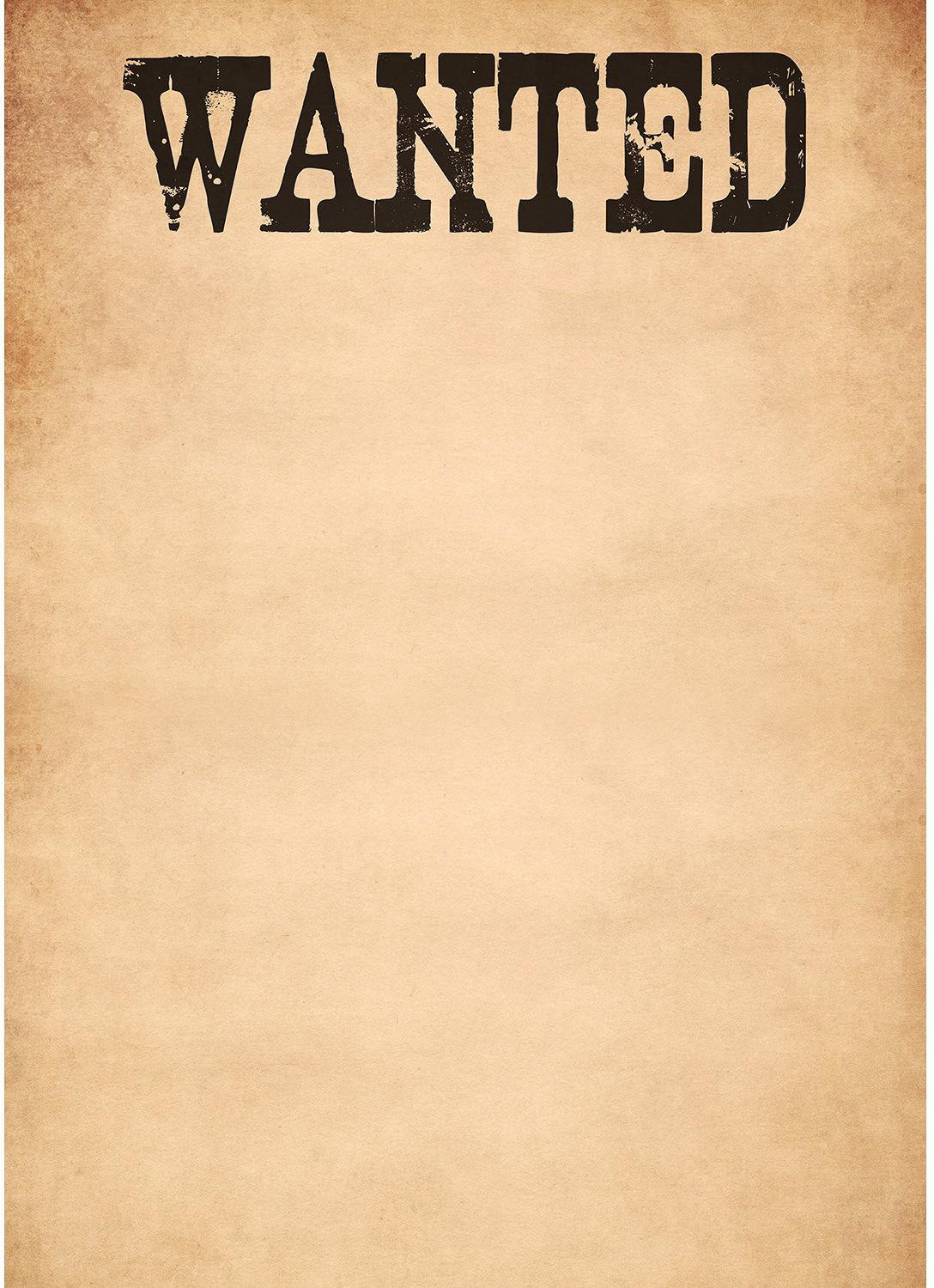 Mitglieder PBM-Gruppe bisher: ADu, ADi, BOe, TWi